Co děláme následujícími frazémy
Biblismy
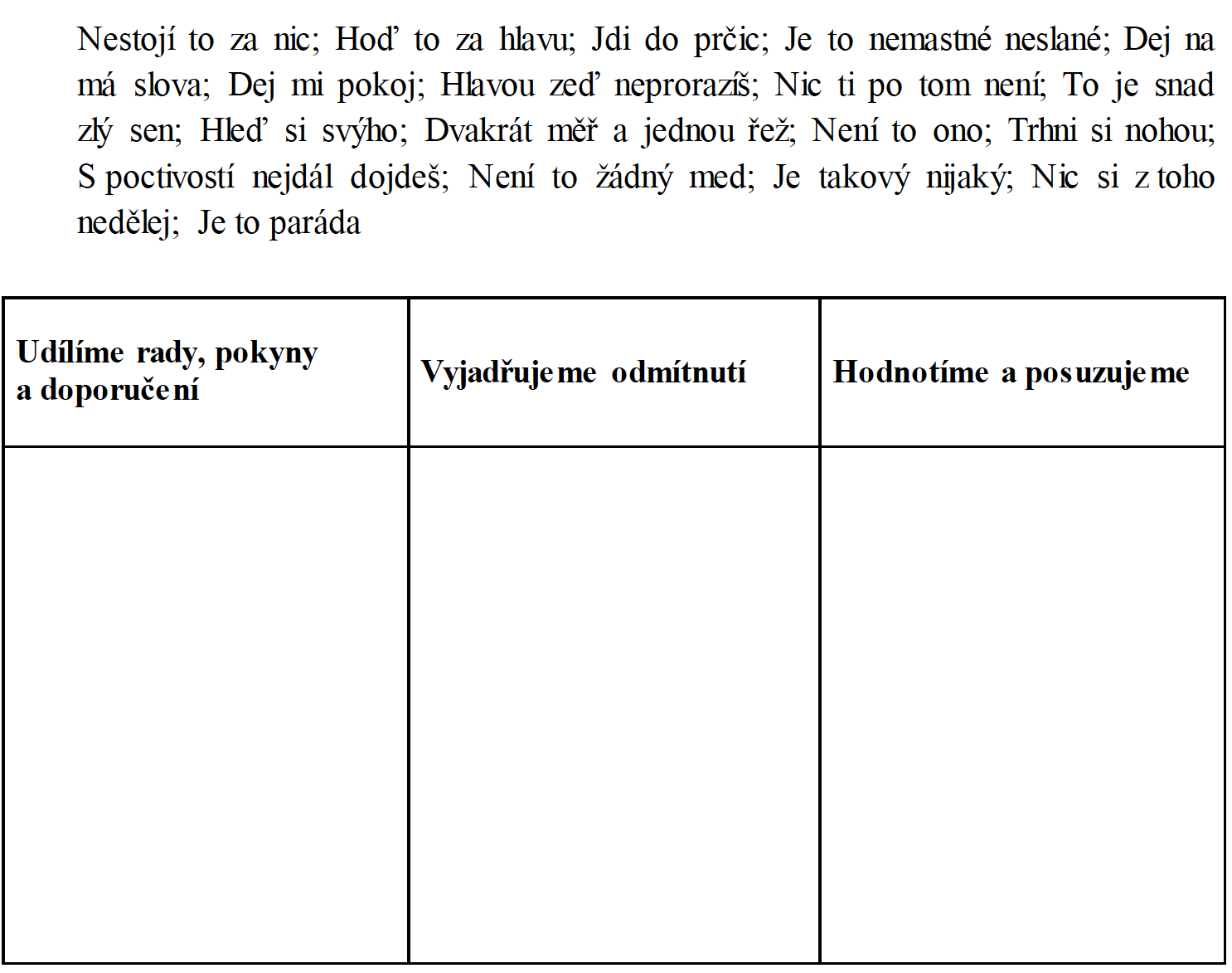 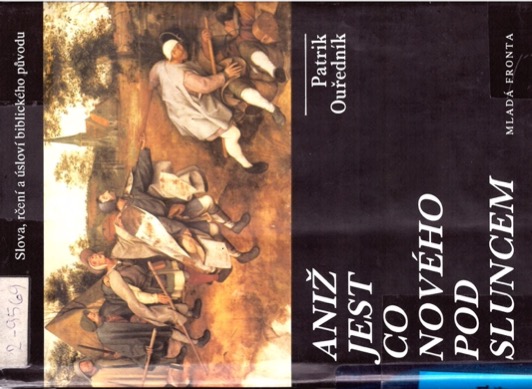 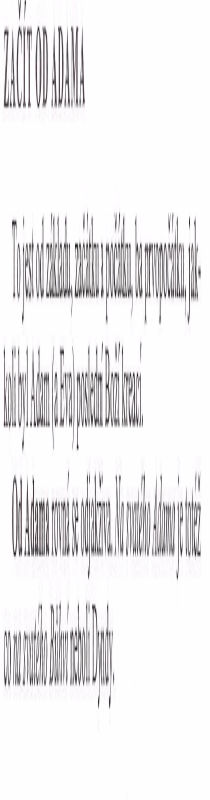 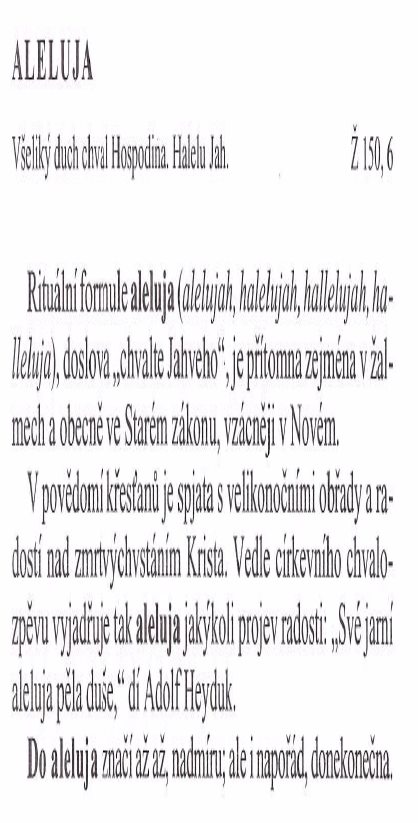 Biblismy v Českém rozhlase Dvojka - poslechněte si!
https://dvojka.rozhlas.cz/adam-zacinat-od-adama-7602592
Číst někomu levity
https://www.rozhlas.cz/cesky/puvoduslovi/_zprava/cist-nekomu-levity--1350153
Jidášský groš
https://dvojka.rozhlas.cz/jidassky-gros-7602601
mluvit jako Bible

číst levity					zapovězené ovoce
vzít na paškál 					lstivý jako had
prst Boží					Prach jsi a v prach se navrátíš/obrátíš
starý jako Metuzalém				ztracený ráj			
holubice míru					den pracovního klidu			
země zaslíbená				Adamovo žebro			
oko za oko, zub za zub			Abrahámova oběť			
slavit abrahámoviny 				být trnem v oku